وَسِيلةُ نَقْلٍ تَتَغَلَّبُ عَلَى الزِّحَامِ
Dr. Ehab Atta
1
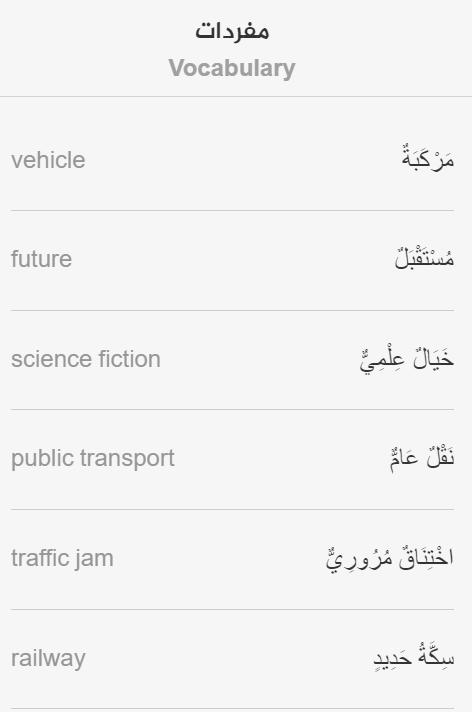 2
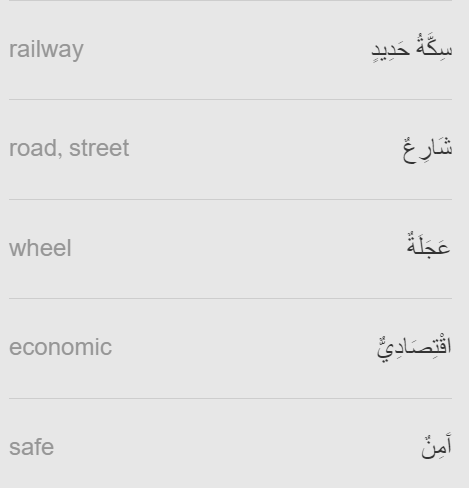 2020-09-27
3
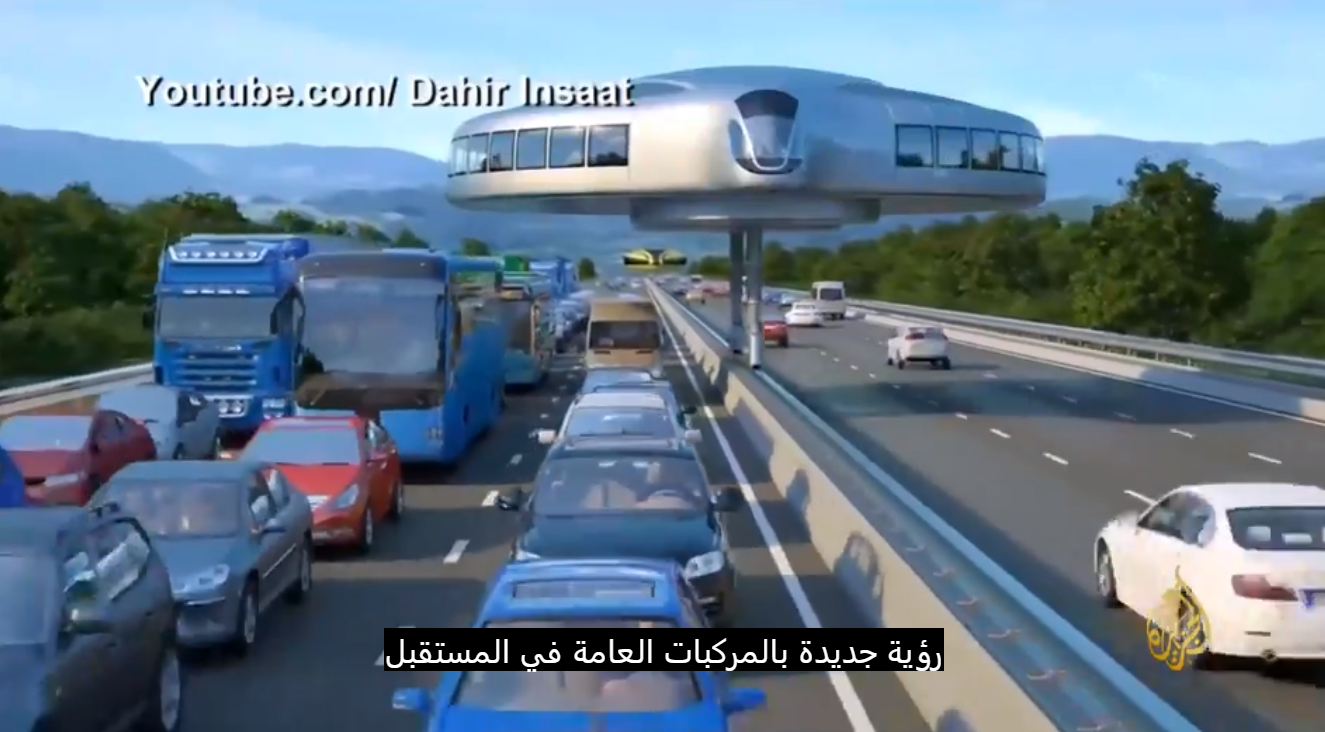 https://learning.aljazeera.net/ar/node/20403
4
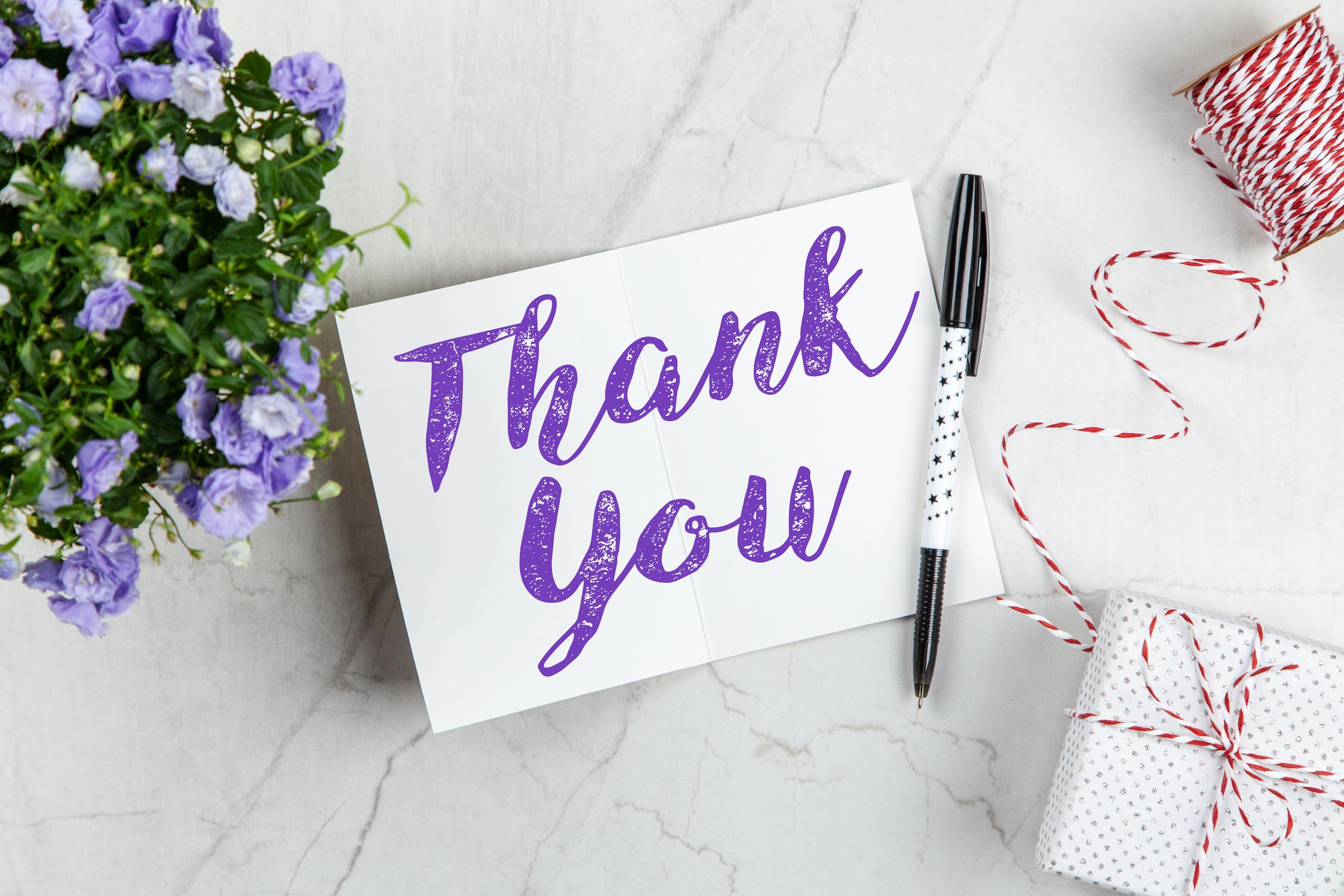 5